So you need to build a login box?!
Peter Fernandez
Principal Developer Advocate, Auth0
Jessica Temporal
Senior Developer Advocate, Auth0
Introduction
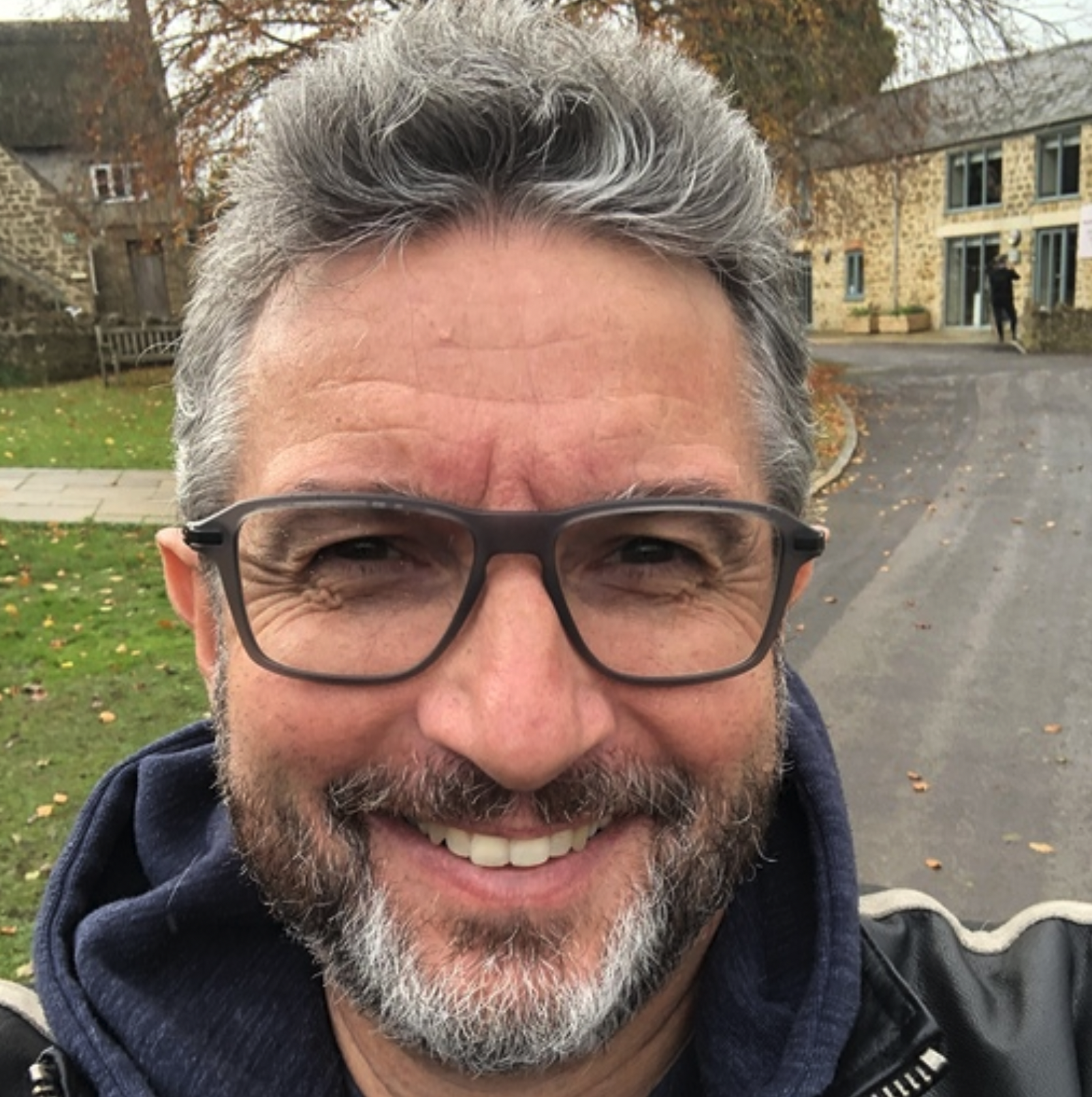 But should you build a login box!?
Management
Authentication
Authorization
Protection
Core aspects of Auth0 Customer Identity
Branding
Monitoring
Deployment
Partnering with a proven provider: Customer Identity 
powered by 
Auth0.
Architected for high resiliency
Zero planned downtime
Redundancy at every layer
Control over Release/Rollback
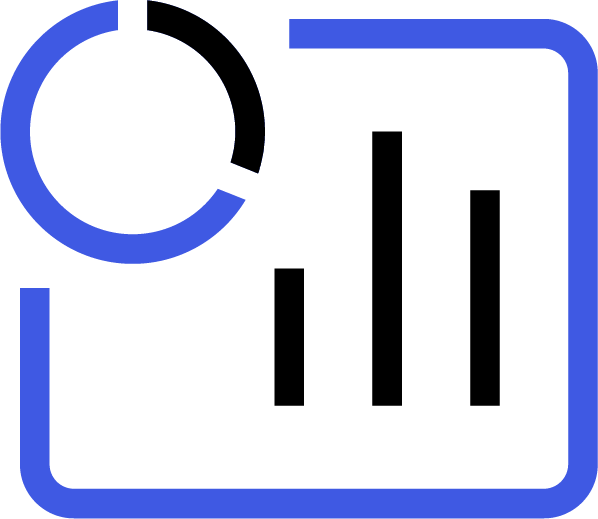 Always-On
Extensive and audited security controls
Seamless Scalability
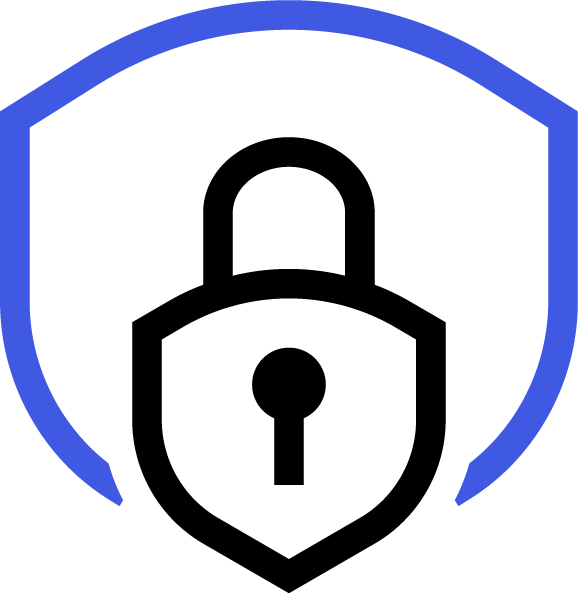 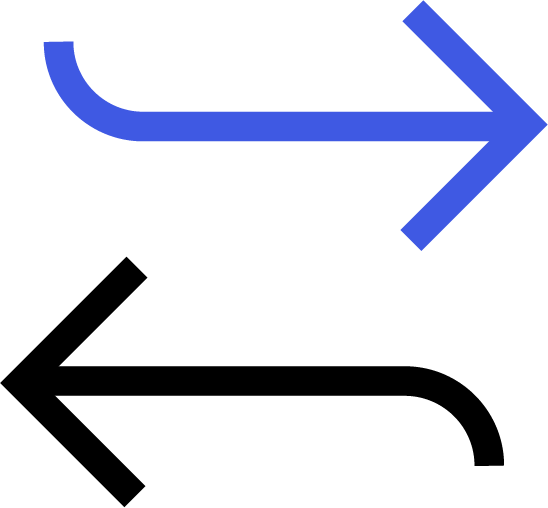 Modern Security Shield
Multi-layer encryption architecture
Industry, Regulatory & Data Residency Compliance
Elastic architecture
Sophisticated capacity planning
Distributed global footprint
Dedicated Resource Options 
Traffic Burst & Expansion
Secure
by Design
Built
for Scale
Management
Authentication
Authorization
Protection
Branding
Monitoring
Deployment
Authentication (a.k.a. AuthN)
Proving you are who say you are
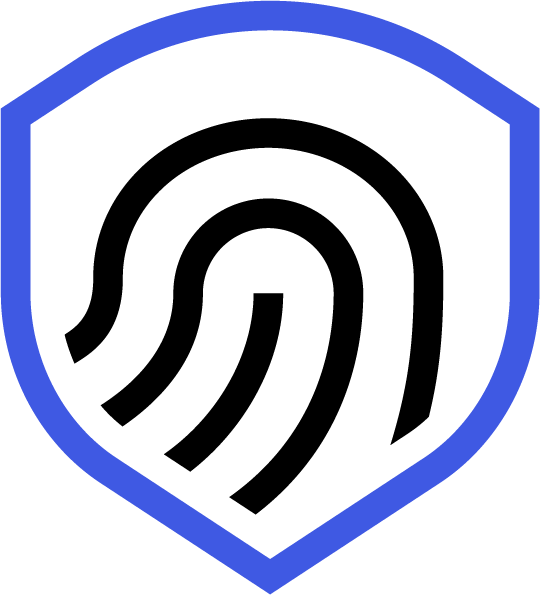 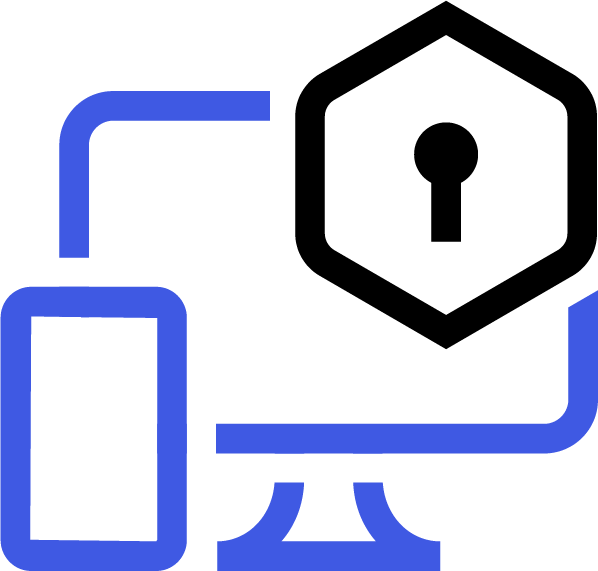 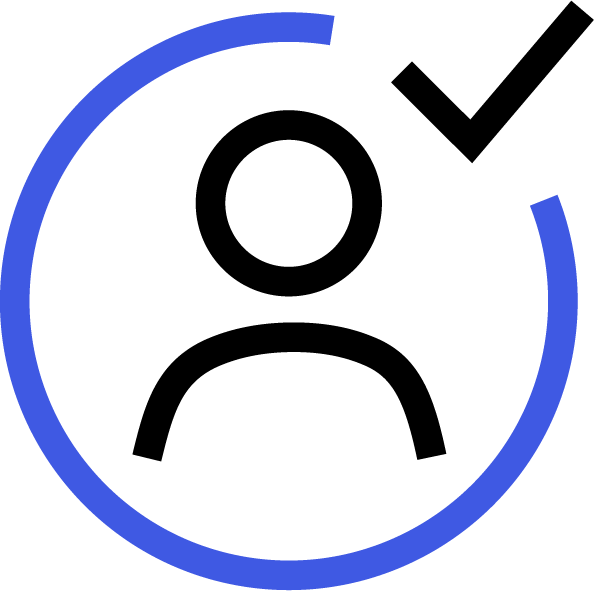 Passwordless
Sign Up
Social
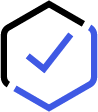 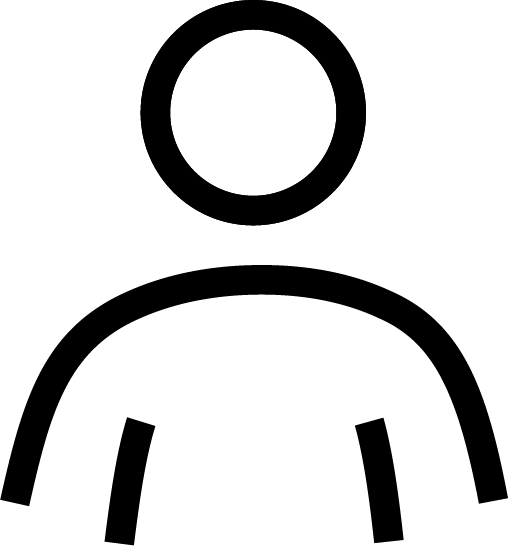 Enterprise 
Federation
MFA
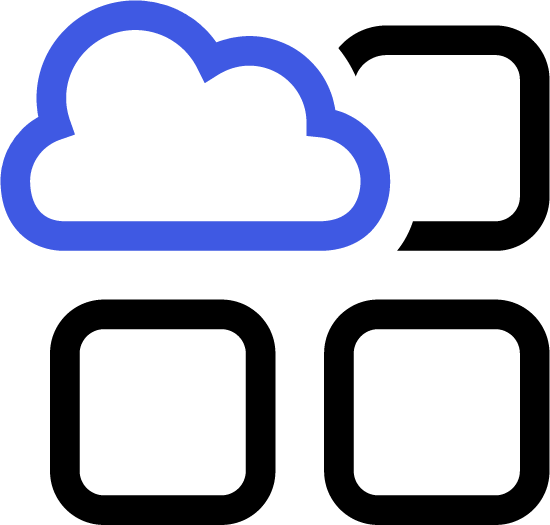 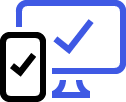 SSO
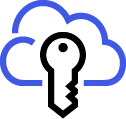 Time for a Demo
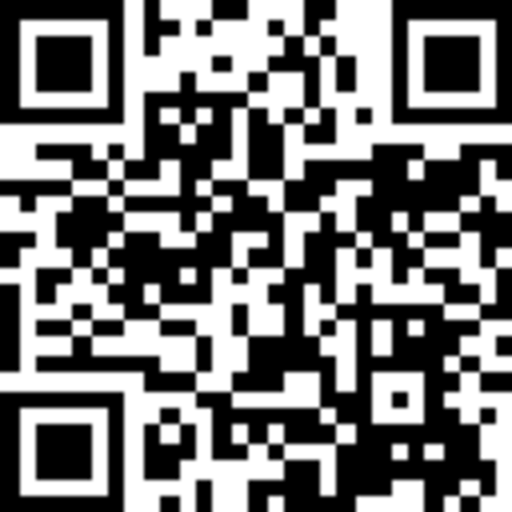 Scan the QR Code or follow the link for additional resources
https://a0.to/code/auth
Management
Authentication
Authorization
Protection
Branding
Monitoring
Deployment
Authorization (a.k.a. AuthZ)
The ability to determine exactly what's allowed
Access Control
A factor of both Consent and Permission, this is the determination of exactly what is allowed based on the Policy(s) defined.
Access Consent
Open Authorization (a.k.a OAuth 2.0) Delegated Authorization: the key to building secured Application Program Interfaces (APIs).
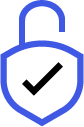 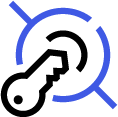 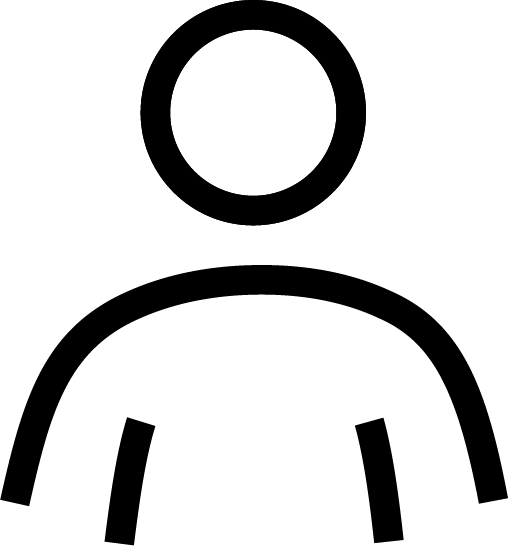 Time for a Demo
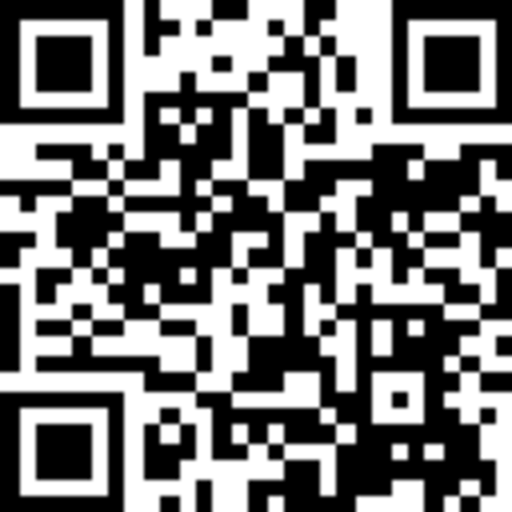 Scan the QR Code or follow the link for additional resources
https://a0.to/code/auth
User Data Management
User Data
Data from the consumer communities that are the life-blood of your commercial success.
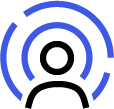 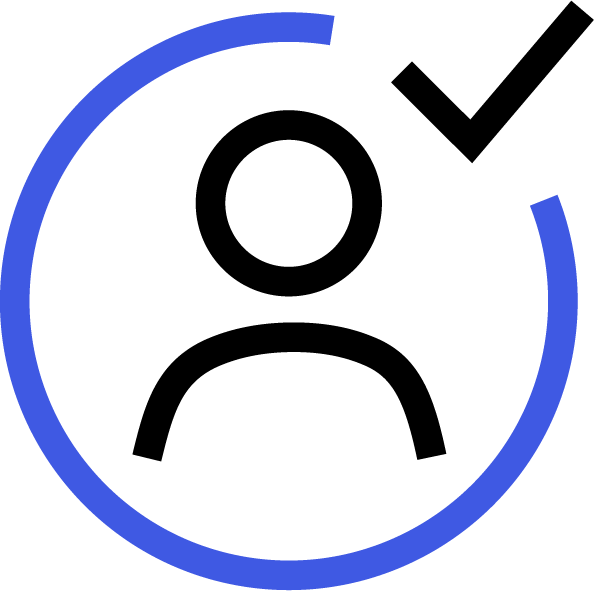 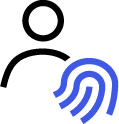 User Account
The specific definition for a user that correlates to a particular method of authentication.
Represents the overarching definition for a user and all the associated information that pertains
User Profile
The personal details - such as a name, email address etc. - and the preferences that a user can take with them however they login.
Would also include any application specific and/or user modifiable metadata that’s unique to a particular situation.
User Credentials
The UserID and Password information that is used to authentication a user in a classic login scenario.
Storage that’s managed separately and with an additional degree of encryption for protection against attack.
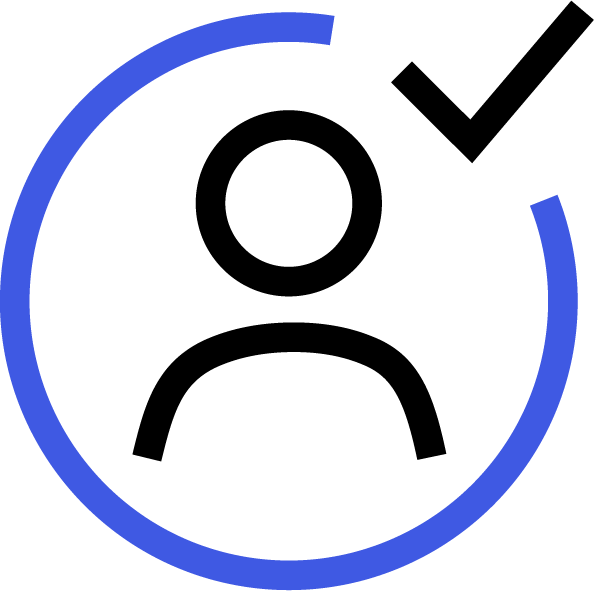 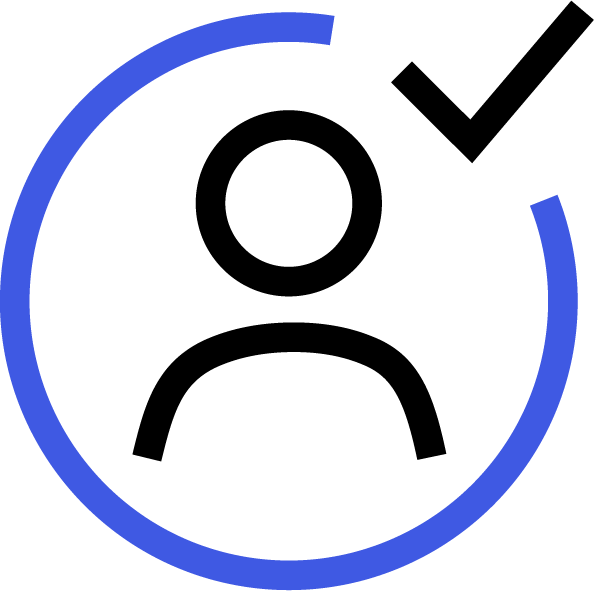 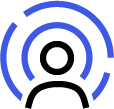 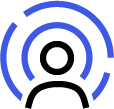 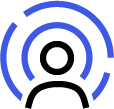 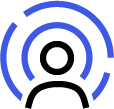 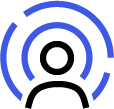 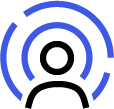 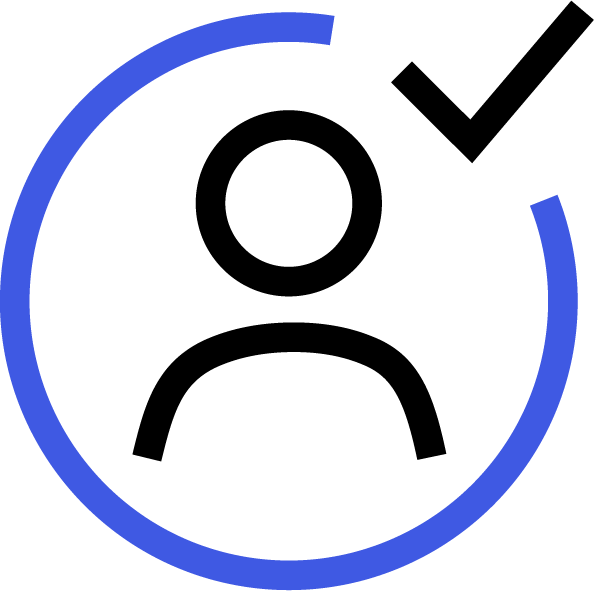 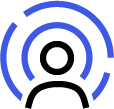 Facebook
Google
Facebook
Google
Facebook
Google
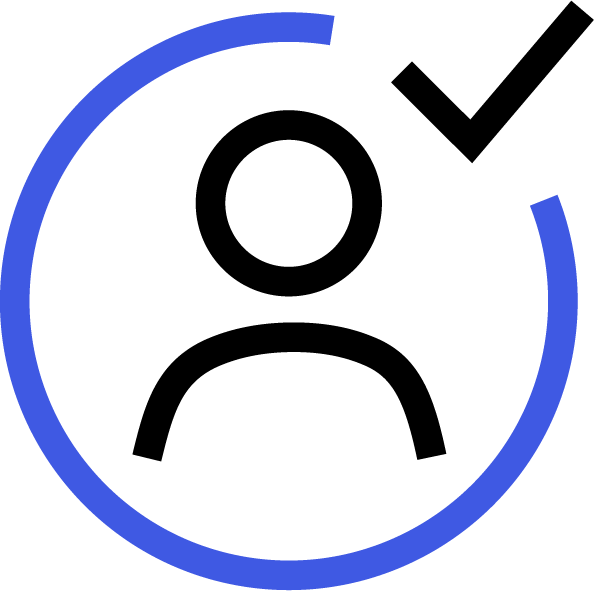 UserID & Password
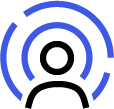 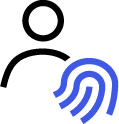 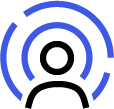 UserID & Password
UserID & Password
What’s Next?
Where to go from here
Recap
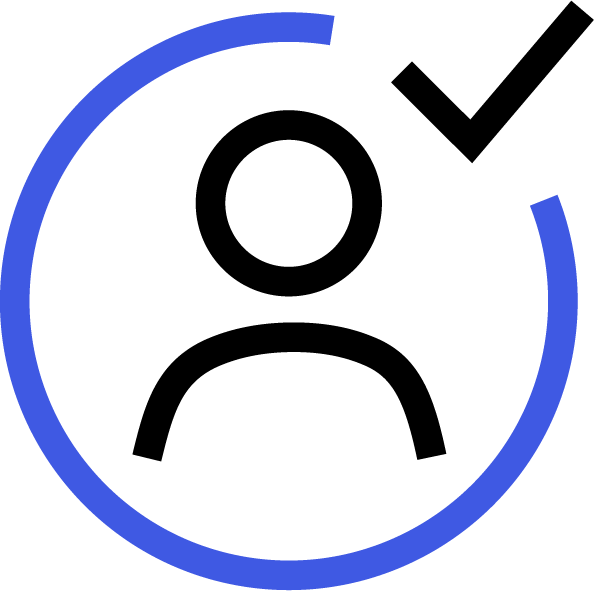 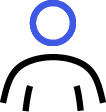 Users Data Management
The internal representation of the various consumer communities that are the life-blood of your commercial success.
Authentication
The process of providing a secure, convenient, consistent and reliable context for access, based on verified credentials.
Authorization
Providing the ability to determine exactly what's permitted from a feature, function, or information perspective.
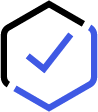 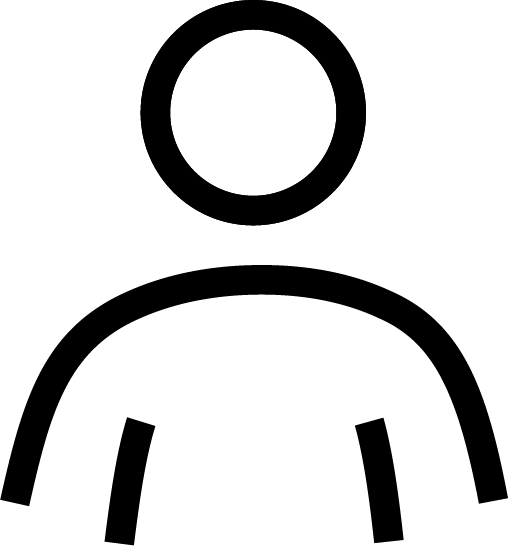 https://a0.to/code/authn
https://a0.to/code/authz
https://a0.to/code/users